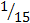 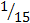 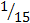 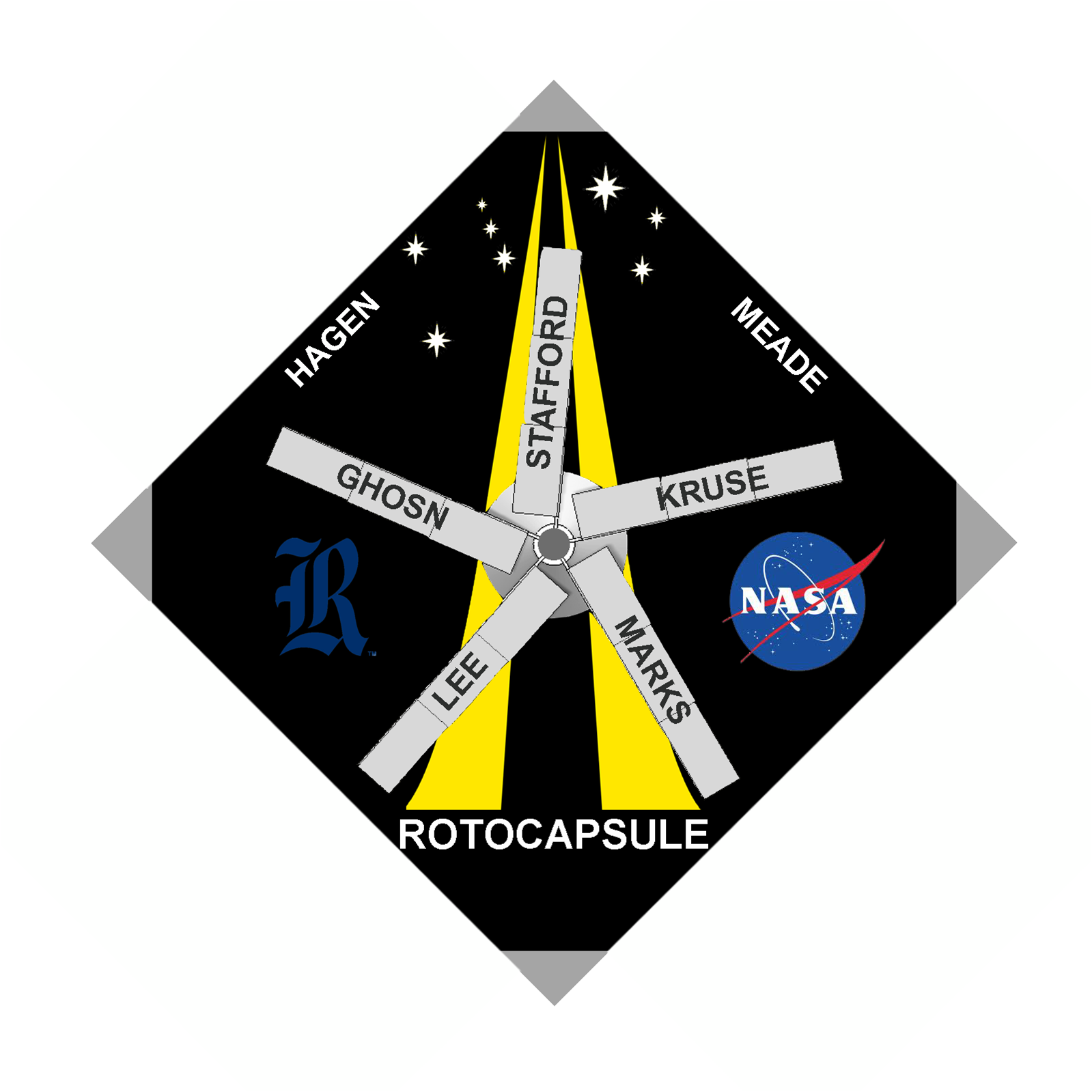 Telescoping Rotor Blade System for Space Capsule Descent
Christina Ghosn, Ryan Kruse, Alex Marks, Garrett Stafford
Department of Mechanical Engineering, Rice University, ags2@rice.edu
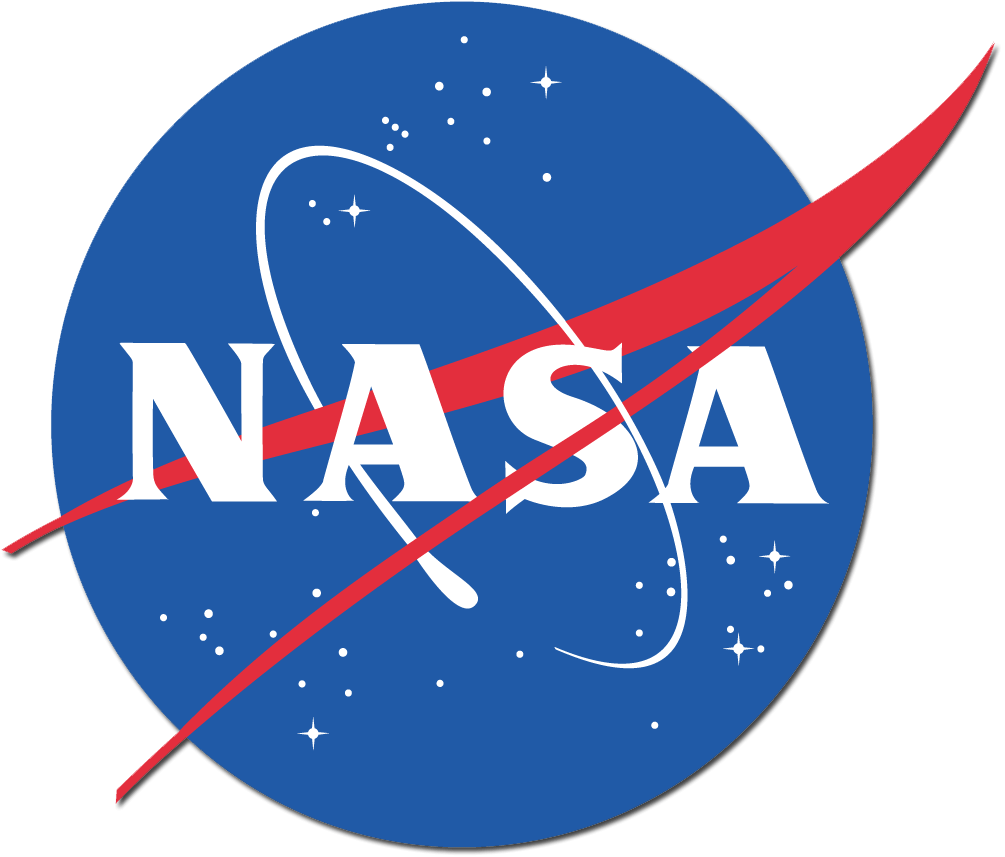 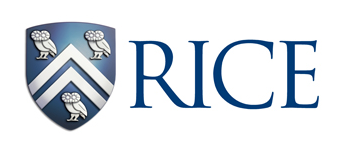 Hub
Splashdown Concerns
Driveshaft
Two Groove Pulley
Prototype Assembly
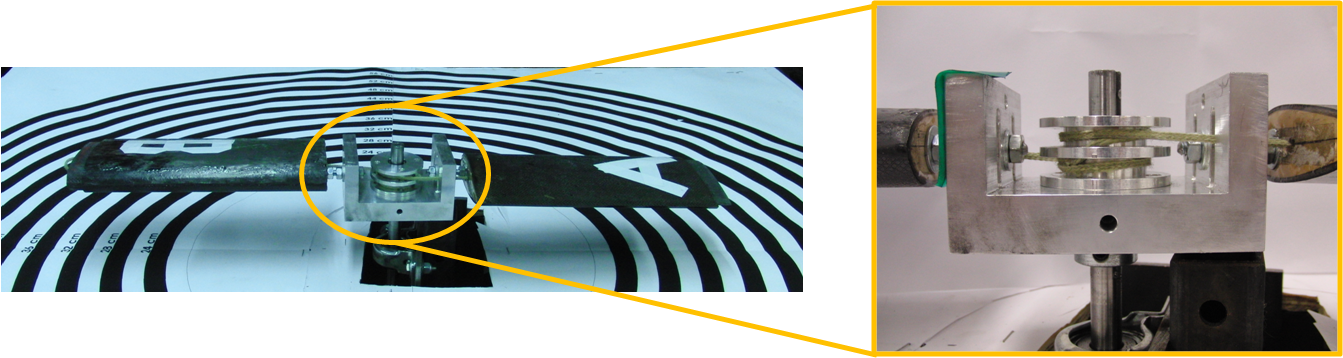 NASA’s current parachute landing system for the Apollo type reentry capsule has many challenges:

 Structural damage due to impact of splashdown    at a vertical speed of approximately 30 mph

 Uncontrolled landing due to unpredictable    weather conditions 

 Logistical challenges of an ocean recovery

 High cost of spaceflight due to single use    capsule design or semi-reusable capsules    which require extensive repair for future flight
A pair of dual section carbon-fiber rotor blades at  ~1/15 scale

Stationary sections are firmly attached to the hub

Telescoping sections are designed to float inside the stationary sections

Simple symmetric NACA 0025 airfoils
Fig. 2. Blade Assembly and Two Groove Pulley
Testing
A chord is attached to the telescoping sections and wound through each groove of the pulley

 A pin system stows the blades until the test rpm is achieved

 From powered rotation, centripetal forces apply tension to the chord

 When test rpm is achieved, the pin is removed 

The blades begin telescoping, causing the pulley to unwind an equal amount of chord to each blade, ensuring simultaneous extension
Proposed Solution
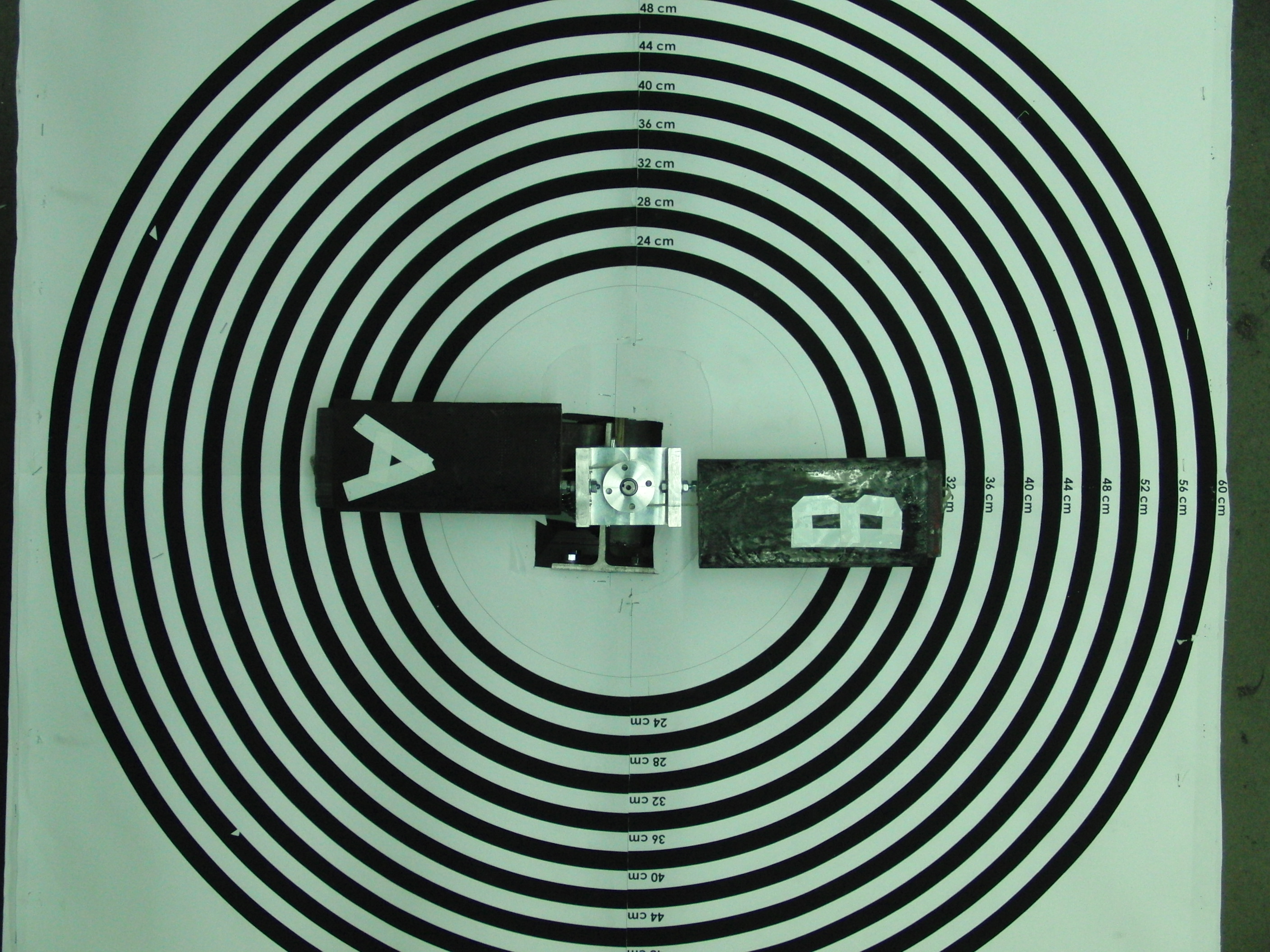 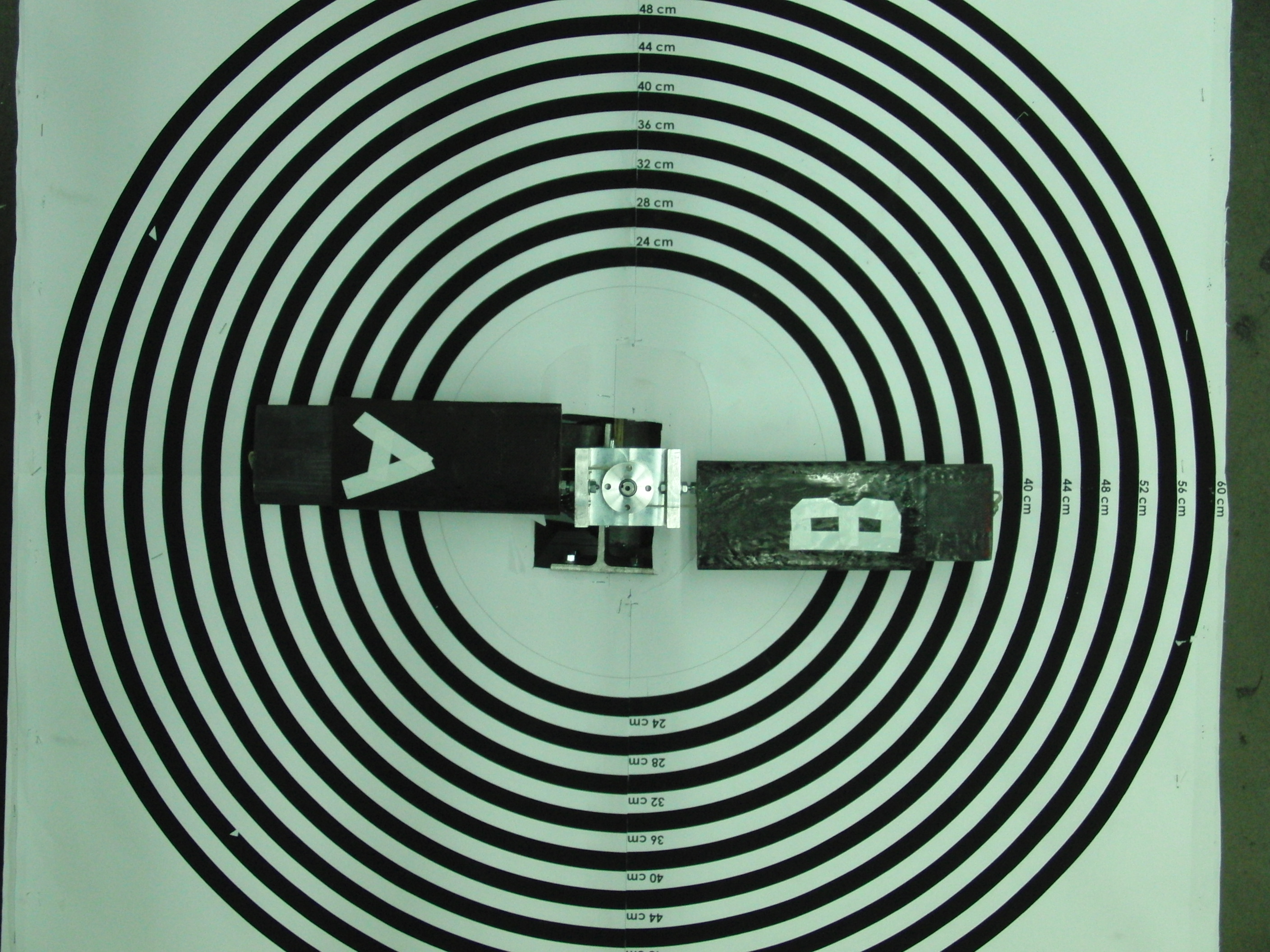 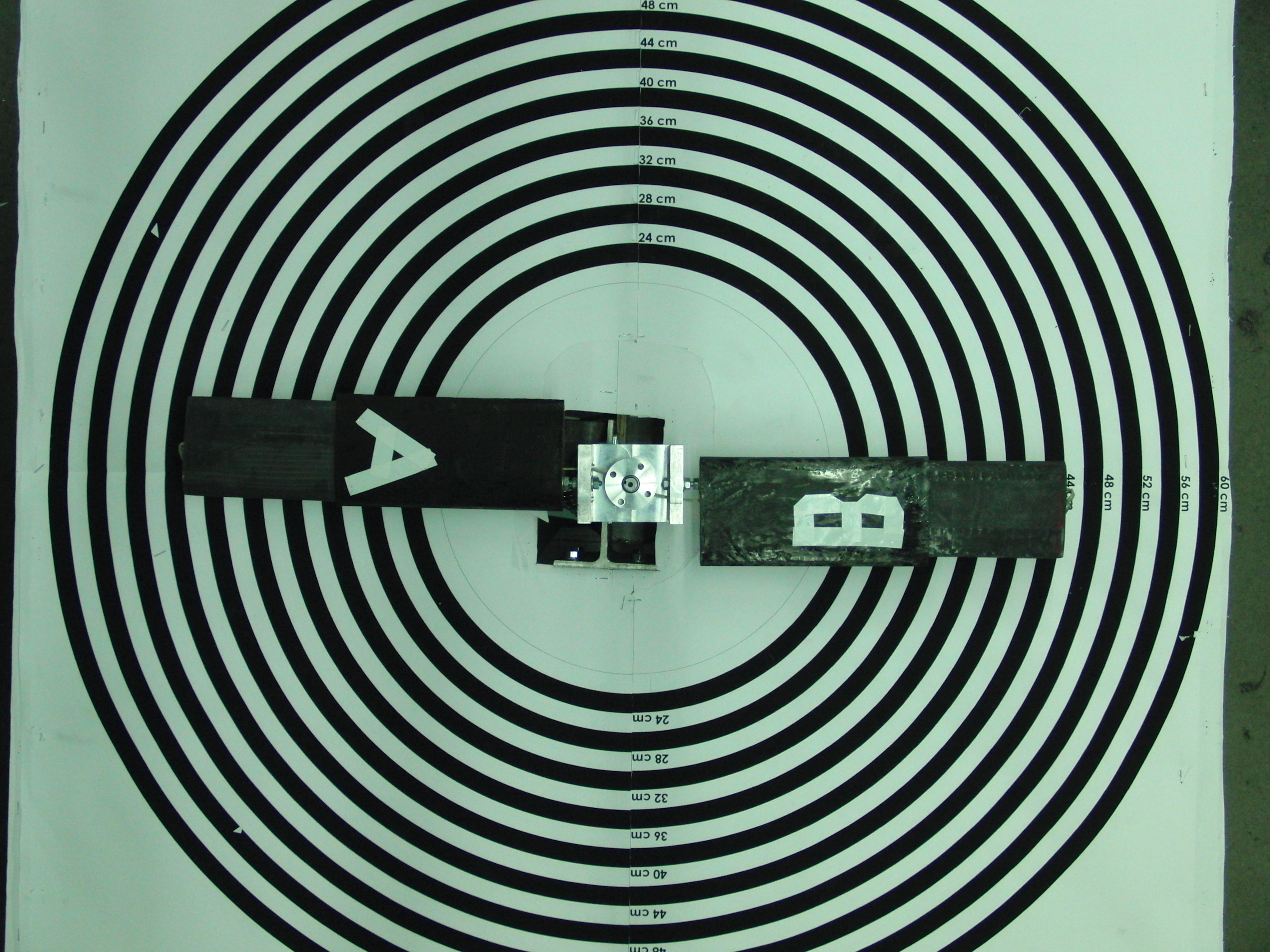 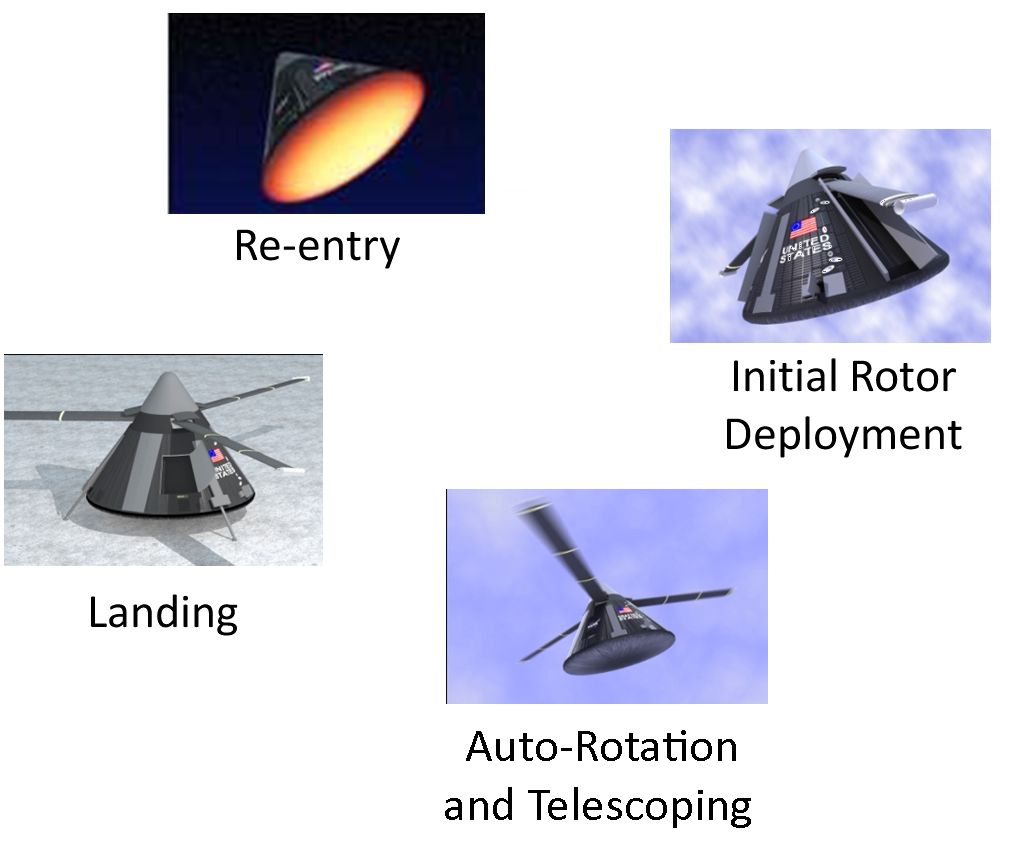 Replace parachutes with helicopter-like rotor    system to slow capsule’s descent with    unpowered autorotation

 Utilize telescoping blades to allow for stowage    during descent

 Achieve capsule reusability through a zero-   velocity, targeted touchdown on land
Fig. 3. Blades before telescoping
Fig. 4. Blades half telescoped
Fig. 5. Blades fully telescoped
Results
Future Work
Different airfoils could be tested to achieve optimal    flight performance

 Collective, cyclic, and yaw control systems must be    developed to allow for a targeted landing

 Testing should be expanded to include increased     numbers of blades and blade sections
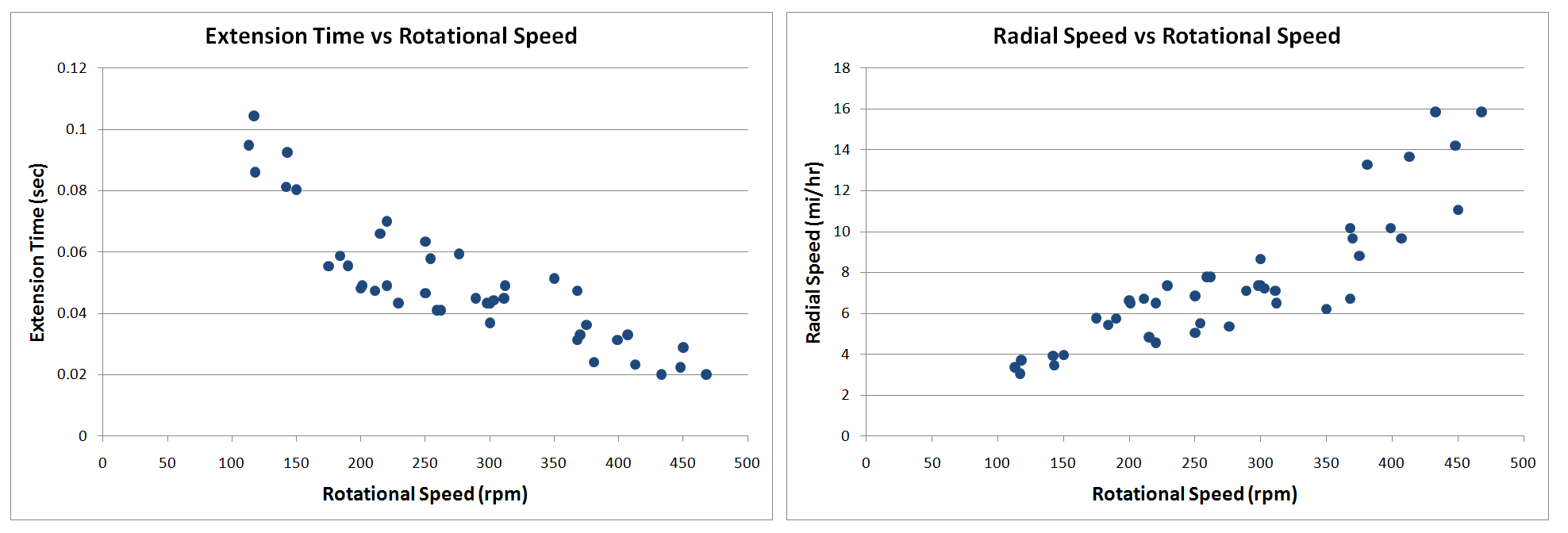 Fig. 1. Artist’s rendition of a fully integrated autorotation telescoping system
Acknowledgements and References
Team RotoCapsule would like to thank the entire Johnson Space Center team, specifically Mr. Jeffrey Hagen, our mentor in the Rice faculty, Dr. Andrew Meade, our junior observer, Jeffrey Lee, and Team Electric Owl. We would also like to thank Mr. Joe Gesenhues and Mr. Carlos Amaro. Funding provided by the Rice Oshman Engineering Design Kitchen.
Powered telescoping is possible within the range of rotational speed tested

 The prototype closely followed the equation of motion for extending blades

 Guidance is required when telescoping to prevent jamming

 The pulley system ensured simultaneous telescoping

 Carbon fiber is a viable option for a fully integrated system
Hagen, Jeffrey. Rotor Landing Technology for Crew Exploration Vehicle (CEV)              Earth-to-Orbit Crew Transport,  Lockheed Martin Space Operations,          Kemah, TX, AIAA-2005-2508, 1st Space Exploration Conference:         Continuing the Voyage of Discovery, Orlando, Florida, Jan. 30-1, 2005
Levin, Alan D., and Ronald C. Smith. An Analytical Investigation of the          Aerodynamic and Performance Characteristics of an Unpowered Rotor         Entry Vehicle. NASA TN 0-4537. NASA Ames, 1968. Print. 
Seddon, J., and Simon Newman. Basic Helicopter Aerodynamics. Reston, VA:          AIAA, 2001. 4-9. Print.
Our goal is to design and fabricate a prototype demonstrating telescoping rotor blades under powered rotation.